Перпендикуляр и наклонная
Работу выполнили: Керуль Диана и Дербина Полина, ученицы 10а класса,  МБОУ СШ № 1, г. Архангельск, Архангельская область
Руководитель: Куприянович Марина Олеговна, учитель математики высшей квалификационной категории, МБОУ СШ № 1, г. Архангельск, Архангельская область, 2016 год
1
Условие задачи:
19. Стороны равностороннего треугольника равны 3 м. Найдите расстояние до плоскости треугольника от точки, которая находится на расстоянии 2 м от каждой из его вершин.
2
Дано:
α-плоскость,
ΔABC - равносторонний,
AB=BC=AC=3 м, A∈α, B∈α, C∈α,
AD=BD=CD=2 м,
ED∩α=E ,ED⊥α(a∈α, ED⊥a), 
D∉α
Найти: ED-?
D
2м
α
?
B
2м
2м
3м
3м
ᆨ
E
a
C
А
3м
3
Решение
4
1. Доп. построение: AE, BE, CE.
2. ΔAED - прямоугольный, ΔBED - прямоугольный, ΔСED - прямоугольный, т.к. ED⊥α(Дано).
D
α
B
E
C
А
5
3. ∆AED=∆BED=∆CED, т.к. ED-общая, AD=BD=CD (Дано), ΔAED - прямоугольный, ΔBED - прямоугольный, ΔСED - прямоугольный(п. 2).
4. AE=BE=CE (по св-ву равных треугольников), т.Е равноудалена от вершин треугольника.
D
α
B
E
C
А
6
5. Доп.построение: окружность, описанная около ΔABC.
6. AE=BE=CE=R окружности.
7. 
R=AE=√3
8. ED2=4-(√3)2=4-3=1
ED=1
D
α
B
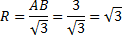 E
C
А
7
ГЕОМЕТРИЯ : УЧЕБ. ДЛЯ 10-11 КЛ. ОБЩЕОБРАЗОВАТ. УЧРЕЖДЕНИЙ / А. В. ПОГОРЕЛОВ. - 8-Е ИЗД. - М. : ПРОСВЕЩЕНИЕ,   2008. - 175 С. : ИЛ.
БИБЛИОГРАФИЯ
8